التدليك Massage
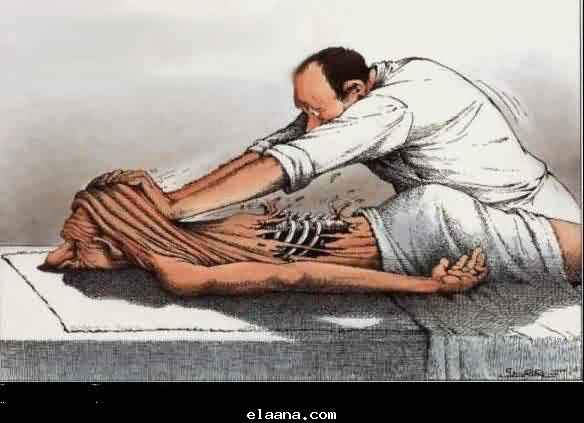 تعريف التدليك
هو احدى وسائل العلاج الطبيعي وهو مجموعة من الحركات التي تؤدى باليد او الاَله على انسجة الجسم بهدف التأثير على الاجهزة المختلفة مثل الجهاز الدوري والعضلي والعصبي وبقية اجهزة الجسم , ويحدث التأثير بحركات خاصة ومحددة مثل المسح , فرك, عصر , عجن , طرق , ضغط , نقر واهتزاز على الجسم بصورة مباشرة في الهواء او الماء موضوعة على اسس علمية.
التأثير الفسيولوجي للتدليك
يهيج التدليك النهايات العصبية المتشعبة الكثيرة الموجودة داخل الجلد والعضلات والاوتار والاربطة والأجهزة الداخلية للجسم بحيث يحدث رد فعل عام في الجسم ويتمثل في :
تحسن الدورة الدموية والعمليات الايضية و ينشط رجوع الدم الوريدي ويزيد من حجم الاوعية الدموية والشعيرات
توثر في حركة السوائل في الجسم ( الدم واللمف والسوائل ما بين الانسجة والخلايا
رفع درجة الحرارة في المناطق المدلكة
التخلص من خلايا الجلد ( البثور ) وتحسين التنفس الجلدي
يؤثر على العضلات والدهون والانسجة الضامة في استعادة حيويتها 
ازالة التعب والارهاق والتوتر 
يساعد على الاسترخاء والهدوء
يزيد من كفاءة الهرمونات العصبية
التخلص من الالتصاق في الانسجة الرخوة
تسكين الالم
تأثير التدليك على العضلات
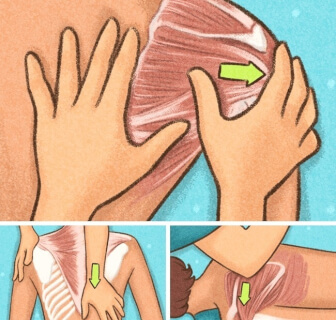 يخفف من حدة الألم والتوتر والتصلب
يزيد من مرونة وحركة المفاصل
يخفف من تشنجات والتقلص الحاد للعضلات
يساعد على سرعة عملية الاستشفاء من التعب والارهاق
تحسين النشاط الكهربائي للعضلات
يمنع ضمور العضلات الناجمة من الخمول او طول فترة العلاج
تأثير التدليك على الدورة الدموية
يزيد من تدفق الدم للأنسجة والاعصاب التي بدورها تخفف الكثير من الألم عن طريق التأثير الميكانيكي الضاغط على الاوعية الدموية
يزيد من تدفق الاوكسجين والمواد الغذائية للخلايا والانسجة
يخفف من ضغط الدم
يقلل من معدل ضربات القلب
يحسن من عمليات الايض والتخلص من مخلفات الايض
تنشيط حركة كريات الدم الحمراء والبيضاء وهيموكلوبين الدم
ينشط التبادل الغازي بين الأوعية الدموية والانسجة وبالعكس
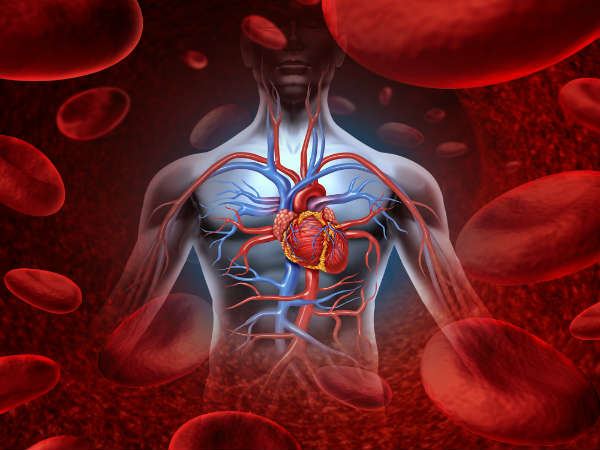 تأثير التدليك على الجهاز اللمفاوي
يزيد من خاصية الجزيئات الكبيرة والمواد الضارة للاوعية اللمفاوية التي يصعب امتصاصها من خلال جدران الاوعية الدموية
تنشيط الجهاز اللمفاوي الذي يكون عادة بطيء اذا كان محمل بالمخلفات الذائبة
تحفيز جهاز المناعة للوقاية من الامراض
زيادة السرعة في تطهير الجسم من المحلفات السامة
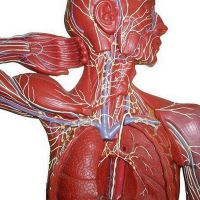 تأثير التدليك على الجهاز العصبي
تنشيط الجهاز العصبي لعملية نقل الإيعازات العصبية
يساعد الاسترخاء
يخفف الألم
يخفف من الارق والارهاق
يساعد على افراز الاندروفين في الجسم المسؤول عن تسكين الألم
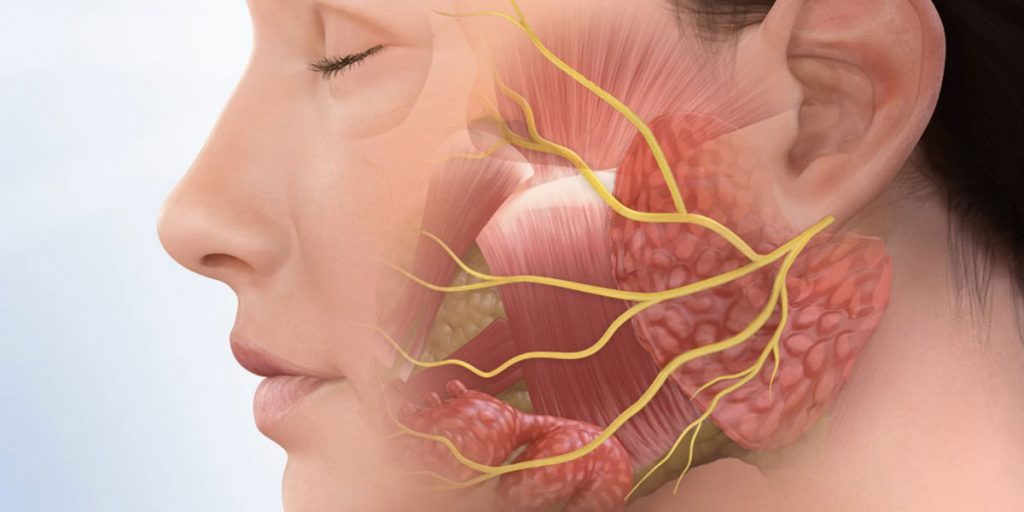 تأثير التدليك على الجهاز الهضمي
يخفف من الإمساك عند تدليك البطن
يريح عضلات البطن والامعاء
يساعد علة تحريك المخلفات في الأمعاء ويحسن عملية الايض
تحسين عملية الامتصاص
تحسين في الدورة البابية للكبد
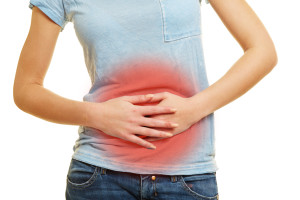 اغراض التدليك
زيادة تغذية العضلات المدلكة عن طريق زيادة الدم الواصل اليها
التخلص من الفضلات وازالة التعب وتصريفها عن طريق الجهاز اللمفاوي
تنشيط العضلات
 تهيئة الجسم قبل اداء التمارين ( الاحماء ) وبعد اداء الجهد
ارتخاء ومطاطية العضلات وزيادة مرونة المفاصل
العوامل التي يجب مراعاتها عند التدليك
تحديد الهدف من التدليك
تحديد الشدة او قوة التدليك
تحديد نوع التدليك الذي يجب ان يستخدم
في البداية يجب ان يكون تأثير التدليك احمائي
في نهاية الجلسة يجب ان يترك اللاعب وهو في حالة استرخاء
تكرار التدليك
المدة الزمنية من 15 -20 دقيقة
الاسس العلمية لتطبيق التدليك
راحة المصاب على سرير مناسب مع وضع وسادة تحت المنطقة المراد تدليكها
اتخاذ الوضع الامثل للاسترخاء الكامل للجسم والجزء المراد تدليكه
يجب ان تكون الملابس غير محكمة مع نزع الملابس في المنطقة المراد تدليكها
يعتمد التدليك على المهارة اكثر من القوة
درجة حرارة الغرفة 22 درجة مئوية
تغطية الفرد حسب رغبته وابقاء الجزء المصاب مكشوف
في البداية يؤدى التدليك بلطف وخفة
التدليك يكون باتجاه القلب
استخدام البودر او زيوت بحسب حالة الجلد على يد المعالج فقط
اوضاع الجسم عند التدليك
الرأس والوجه والرقبة والقفص الصدري والاطراف العليا من وضع الجلوس
الاطراف السفلى من وضع الاستلقاء
المفاصل من وضع الانثناء
الظهر من وضع الانبطاح والقدم خارج المنضدة ووضع وسادة تحت البطن والصدر
البطن من وضع الاستلقاء مع ثني الركبتين والرأس مرتفع
ترتيب تدليك اجزاء الجسم
يبدأ التدليك بالأجزاء الكبيرة من الجسم مما يسرع الدورة الدموية واللمفاوية في الاجزاء السفلى ويبدأ من الذراعين ثم الرجلين
يتم يدليك الطرف العلوي الايسر ثم الطرف السفلي الايسر ثم الطرف العلوي الايمن والطرف السفلي الايمن
ثم تدليك الصدر وعضلات الرقبة
ثم الظهر والجزء الخلفي من الفخذ
واخيرا الرأس والوجه
موانع استخدام التدليك العامة
الحمى العالية
 الانتفاخ الشديد والتقيح في المكان المراد تدليكه
النزف الخارجي والداخلي
الجروح والحثرة الدموية وخاصة الجروح الكبيرة
الالتهابات بأنواعها ( داخلية او خارجية )
مشاكل القلب وامراض الاوعية الدموية 
الامراض العصبية
الامراض الجلدية والجلد بالغ الحساسية
تمزق العضلات
السرطان والاورام
الحروق
 الحمل 
الدوالي
عمليات زرع الجلد
عند استخدام مسامير او الواح معدنية لتثبيت الكسر
الصرع والربو
صعوبة التنفس
انماط وحركات التدليك
التدليك المسحي او اللمسي
التدليك الاحتكاكي او الفركي
التدليك العجني ويشمل بالضغط والعصر والالتقاطي والبرم واللوي
التدليك الطرقي ويشمل الطبطبي والتصفيقي والنقري الضربي والسطري
التدليك الارتعاشي
التدليك الكهربائي الاهتزازي
أنواع التدليك
التدليك الصحييستخدم للوقاية من الأمراض، العناية بالجسد، زيادة القدرة على العمل، إزالة التعب العضلي و النفسي و الاسترخاء.حيث يتم تدليك الجسم كاملا أو أجزاء معينة منه. تستغرق الجلسة من 40 إلى 90 دقيقة.جلسة واحدة أسبوعيا تكفي لتحقيق الأهداف المرجوة.
التدليك العلاجي (الطبي)
يهدف لمعالجة الإصابات و الأمراض التي يمكن علاجها عن طريق التدليك وهو عنصر هام من عناصر العلاج المتكامل.وقد أظهر التدليك العلاجي فعاليته في إزالة آلام الظهر، الرقبة و التشنجات العضلية، علاج الشلل غير المكتمل، تصحيح تشوهات العمود الفقري، و بعد الكسور لإعادة تأهيل المنطقة المصابة، و غيرها من الحالات.يجب استشارة الطبيب قبل تلقي هذا التدليك.يستخدم التدليك العلاجي بالتزامن مع التمارين العلاجية.عدد جلسات التدليك العلاجي من 12 إلى 18 جلسة، و ذلك متعلق بنوع المرض و مراحله، بمعدل 3 جلسات أسبوعيا. الدورة العلاجية تعاد في حال الضرورة بعد 15-30 يوم.
التدليك الرياضي
يستخدم التدليك الرياضي لتحضير الرياضيين للممارسات الرياضية الذي يعتبر جزء هام من العملية التدريبية.له أهميته بعد الجهد البدني للاستشفاء و إعادة تنشيط وظائف الجسم، و إزالة التعب، ثم رفع القدرة على العمل و الوقاية من إصابات الجهاز الحركي.أضف إلى ذلك أن للتدليك الرياضي أهميته في إعادة تأهيل و علاج الرياضيين بعد إصابتهم.في الوقت الحاضر أصبح المدلك عنصراً مهماً ضمن الفرق و المنتخبات الرياضية مثل المدرب و الطبيب
التدليك التجميلي
هاجس البحث عن الجمال والكمال لدى الإنسان كان شغله الشاغل في كل الأوقات قديماً و حديثاً. واستعمل التدليك لجلب الجمال الخارجي و المحافظة على جمال وشباب البشرة ومحاربة شيخوخته المبكرة ، وكذلك علاج جلد الوجه و الرقبة غير السوي .- المناطق التي يتم تدليكها في عملية التدليك التجميلي غالباً هي :
فروة شعر الرأس 
الوجه 
القسم الأمامي للرقبة .
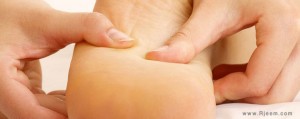 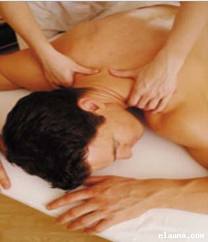 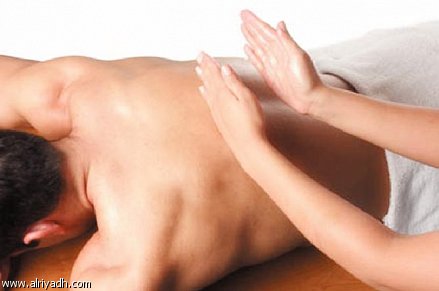 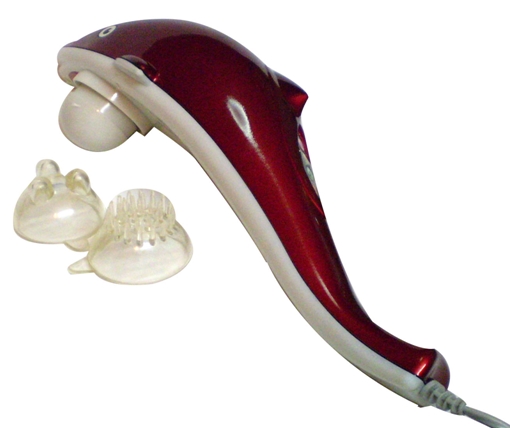 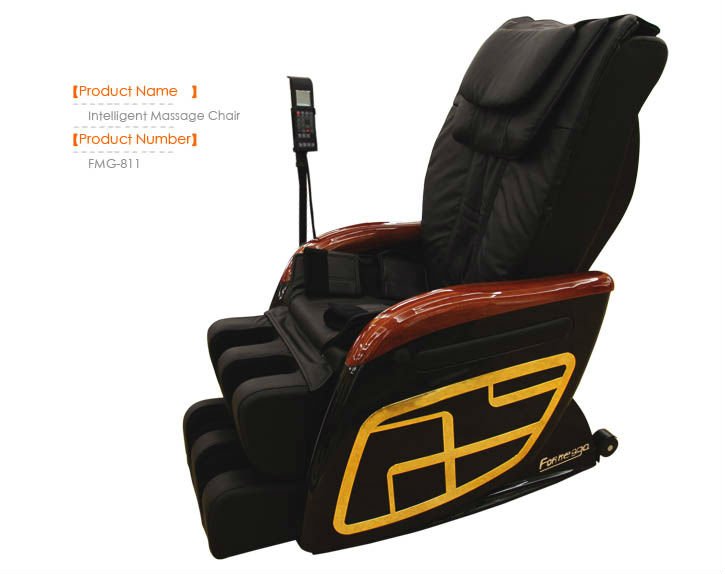 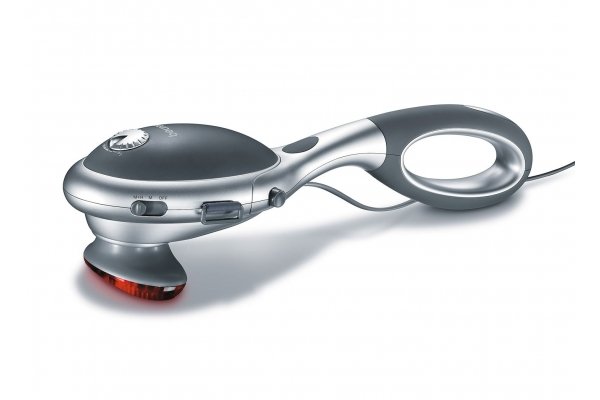 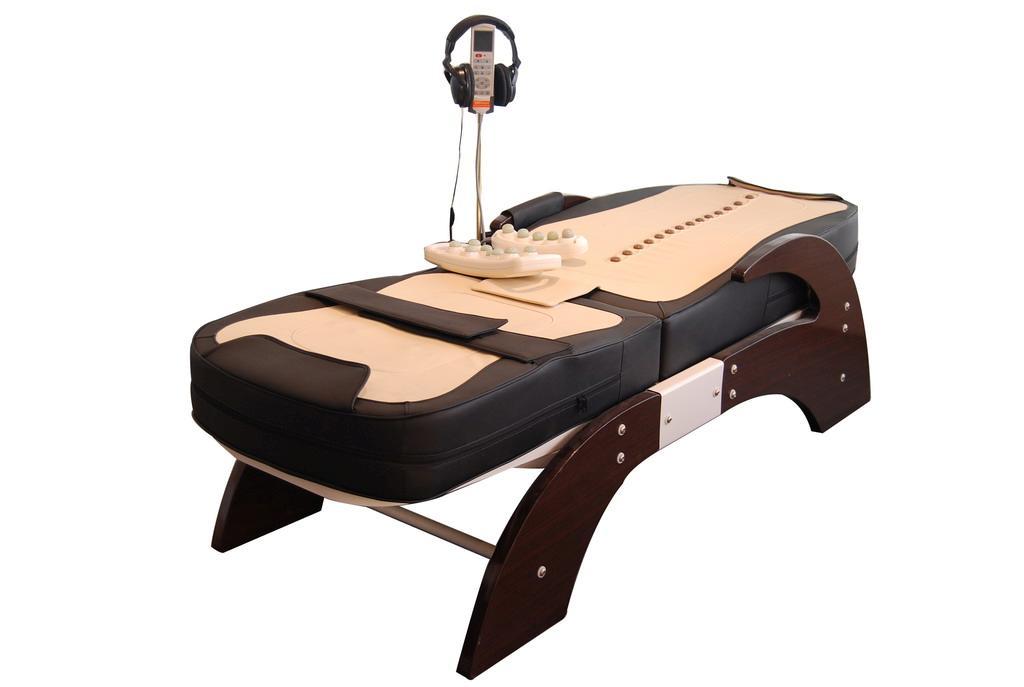